Part-of-Speech Tagging & Sequence Labeling
Hongning Wang
CS@UVa
Recap: what is NLP?
كلب هو مطاردة صبي في الملعب.
Arabic text
How can a computer make sense out of this string?
- What are the basic units of meaning (words)?
- What is the meaning of each word?
Morphology
- How are words related with each other?
Syntax
- What is the “combined meaning” of words?
Semantics
Pragmatics
- What is the “meta-meaning”? (speech act)
- Handling a large chunk of text
Discourse
Inference
- Making sense of everything
CS@UVa
CS6501: Text Mining
2
What is POS tagging
Tag Set
POS Tagger
NNP: proper noun
CD: numeral
JJ: adjective
Tagged Text
Raw Text
Pierre_NNP Vinken_NNP ,_, 61_CD years_NNS old_JJ ,_, will_MD join_VB the_DT board_NN as_IN a_DT nonexecutive_JJ director_NN Nov._NNP 29_CD ._.
Pierre Vinken , 61 years old , will join the board as a nonexecutive director Nov. 29 .
CS@UVa
CS 6501: Text Mining
3
Why POS tagging?
POS tagging is a prerequisite for further NLP analysis
Syntax parsing
Basic unit for parsing
Information extraction
Indication of names, relations
Machine translation
The meaning of a particular word depends on its POS tag
Sentiment analysis
Adjectives are the major opinion holders
Good v.s. Bad, Excellent v.s. Terrible
CS@UVa
CS 6501: Text Mining
4
Challenges in POS tagging
Words often have more than one POS tag
The back door (adjective)
On my back (noun)
Promised to back the bill (verb)
Simple solution with dictionary look-up does not work in practice
One needs to determine the POS tag for a particular instance of a word from its context
CS@UVa
CS 6501: Text Mining
5
Define a tagset
We have to agree on a standard inventory of word classes
Taggers are trained on a labeled corpora
The tagset needs to capture semantically or syntactically important distinctions that can easily be made by trained human annotators
CS@UVa
CS 6501: Text Mining
6
Word classes
Open classes
Nouns, verbs, adjectives, adverbs
Closed classes
Auxiliaries and modal verbs
Prepositions, Conjunctions
Pronouns, Determiners
Particles, Numerals
CS@UVa
CS 6501: Text Mining
7
Public tagsets in NLP
Brown corpus - Francis and Kucera 1961
500 samples, distributed across 15 genres in rough proportion to the amount published in 1961 in each of those genres
87 tags
Penn Treebank - Marcus et al. 1993
Hand-annotated corpus of Wall Street Journal, 1M words
45 tags, a simplified version of Brown tag set
Standard for English now
Most statistical POS taggers are trained on this Tagset
CS@UVa
CS 6501: Text Mining
8
How much ambiguity is there?
Statistics of word-tag pair in Brown Corpus and Penn Treebank
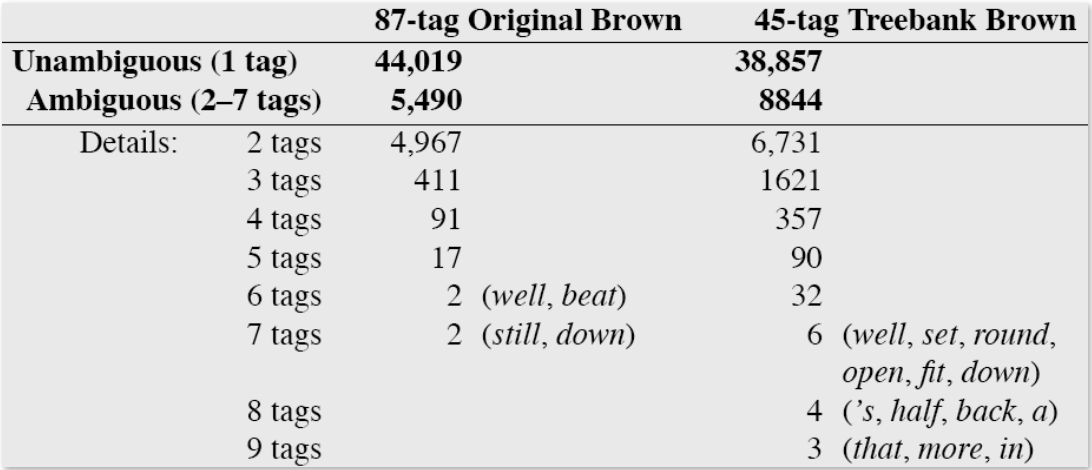 11%
18%
CS@UVa
CS 6501: Text Mining
9
Is POS tagging a solved problem?
CS@UVa
CS 6501: Text Mining
10
Building a POS tagger
Rule-based solution
Take a dictionary that lists all possible tags for each word
Assign to every word all its possible tags
Apply rules that eliminate impossible/unlikely tag sequences, leaving only one tag per word
she PRP
promised VBN,VBD
to TO
back VB, JJ, RB, NN!!
the DT
bill NN, VB
R1: Pronoun should be followed by a past tense verb
Rules can be learned via inductive learning.
R2: Verb cannot follow determiner
CS@UVa
CS 6501: Text Mining
11
Building a POS tagger
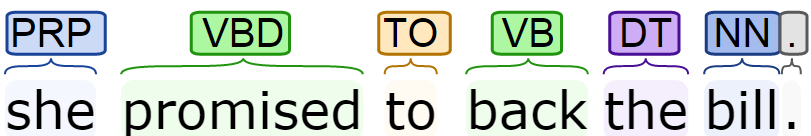 CS@UVa
CS 6501: Text Mining
12
POS tagging with generative models
Bayes Rule



Joint distribution of tags and words
Generative model
A stochastic process that first generates the tags, and then generates the words based on these tags
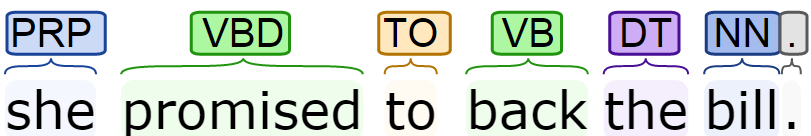 CS@UVa
CS 6501: Text Mining
13
Hidden Markov models
CS@UVa
CS 6501: Text Mining
14
Recap: building a POS tagger
Rule-based solution
Take a dictionary that lists all possible tags for each word
Assign to every word all its possible tags
Apply rules that eliminate impossible/unlikely tag sequences, leaving only one tag per word
she PRP
promised VBN,VBD
to TO
back VB, JJ, RB, NN!!
the DT
bill NN, VB
R1: Pronoun should be followed by a past tense verb
Rules can be learned via inductive learning.
R2: Verb cannot follow determiner
CS@UVa
CS 6501: Text Mining
15
Recap: POS tagging with generative models
Bayes Rule



Joint distribution of tags and words
Generative model
A stochastic process that first generates the tags, and then generates the words based on these tags
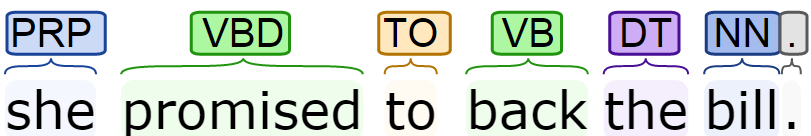 CS@UVa
CS 6501: Text Mining
16
Graphical representation of HMMs
All the tags in the tagset
Transition probability
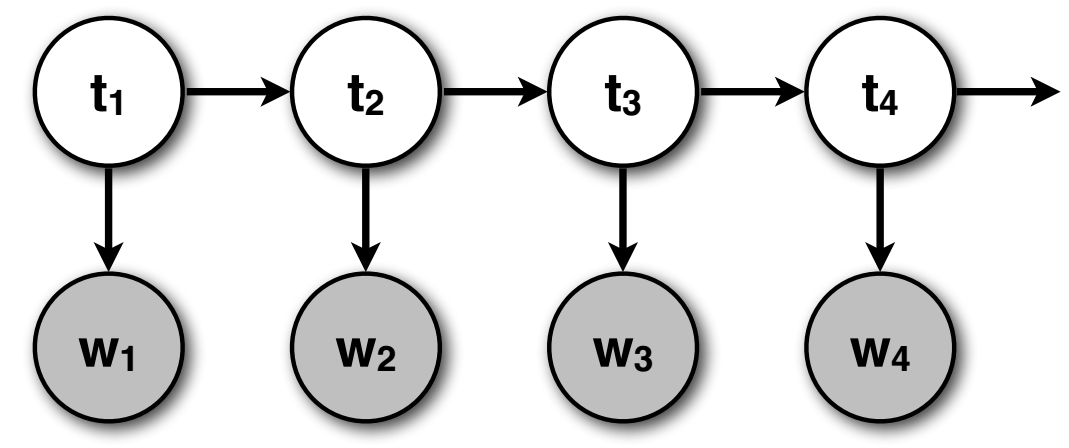 All the words in the vocabulary
Emission probability
Light circle: latent random variables
Dark circle: observed random variables
Arrow: probabilistic dependency
CS@UVa
CS 6501: Text Mining
17
Finding the most probable tag sequence
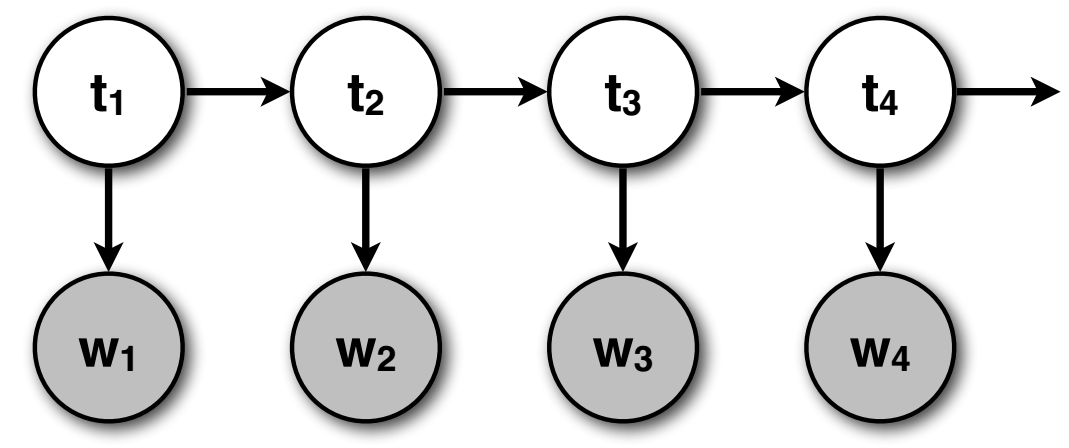 CS@UVa
CS 6501: Text Mining
18
CS@UVa
CS 6501: Text Mining
19
Trellis: a special structure for HMMs
Computation can be reused!
CS@UVa
CS 6501: Text Mining
20
Viterbi algorithm
Generating the current observation
Transition from the previous best ending tag
The best i-1 tag sequence
CS@UVa
CS 6501: Text Mining
21
Viterbi algorithm
Order of computation
CS@UVa
CS 6501: Text Mining
22
Take the highest scoring entry in the last column of the trellis
Keep backpointers in each trellis to keep track of the most probable sequence
CS@UVa
CS 6501: Text Mining
23
Train an HMM tagger
For the first tag in a sentence
CS@UVa
CS 6501: Text Mining
24
Train an HMMs tagger
Proper smoothing is necessary!
CS@UVa
CS 6501: Text Mining
25
Public POS taggers
Brill’s tagger
http://www.cs.jhu.edu/~brill/ 
TnT tagger
http://www.coli.uni-saarland.de/~thorsten/tnt/
Stanford tagger
http://nlp.stanford.edu/software/tagger.shtml
SVMTool
http://www.lsi.upc.es/~nlp/SVMTool/
GENIA tagger
http://www-tsujii.is.s.u-tokyo.ac.jp/GENIA/tagger/
More complete list at
http://www-nlp.stanford.edu/links/statnlp.html#Taggers
CS@UVa
CS 6501: Text Mining
26
Let’s take a look at other NLP tasks
Noun phrase (NP) chunking
Task: identify all non-recursive NP chunks
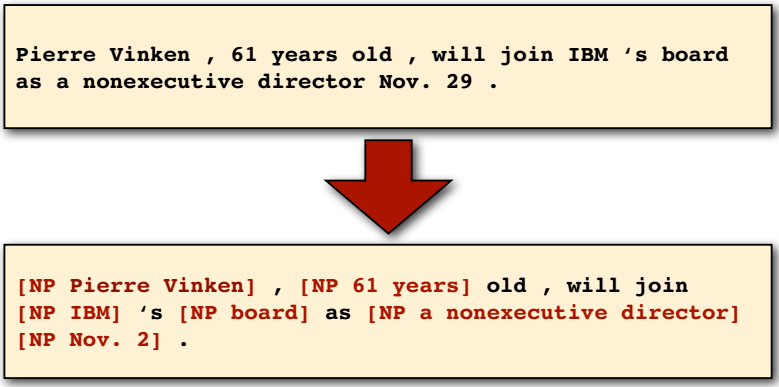 CS@UVa
CS 6501: Text Mining
27
The BIO encoding
Define three new tags
B-NP: beginning of a noun phrase chunk
I-NP: inside of a noun phrase chunk
O: outside of a noun phrase chunk
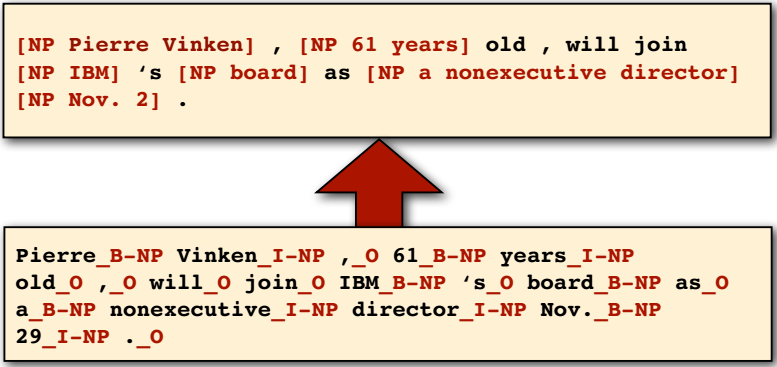 POS Tagging with a restricted Tagset?
CS@UVa
CS 6501: Text Mining
28
Another NLP task
Shallow parsing
Task: identify all non-recursive NP, verb (“VP”) and preposition (“PP”) chunks
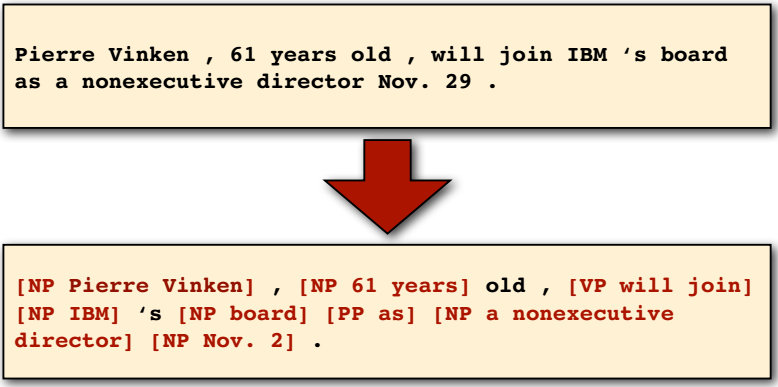 CS@UVa
CS 6501: Text Mining
29
BIO Encoding for Shallow Parsing
Define several new tags
B-NP B-VP B-PP: beginning of an “NP”, “VP”, “PP” chunk
I-NP I-VP I-PP: inside of an “NP”, “VP”, “PP” chunk
O: outside of any chunk
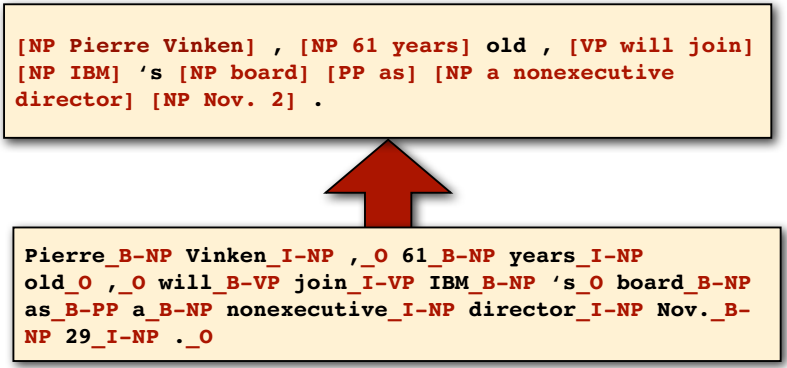 POS Tagging with a restricted Tagset?
CS@UVa
CS 6501: Text Mining
30
Yet another NLP task
Named Entity Recognition
Task: identify all mentions of named entities (people, organizations, locations, dates)
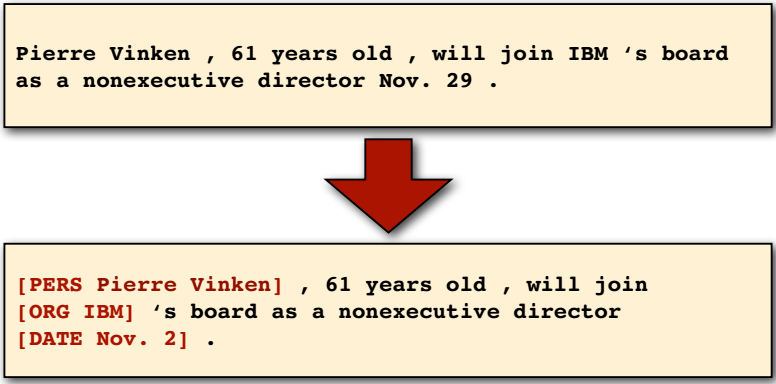 CS@UVa
CS 6501: Text Mining
31
BIO Encoding for NER
Define many new tags
B-PERS, B-DATE,…: beginning of a mention of a person/date...
I-PERS, B-DATE,…: inside of a mention of a person/date...
O: outside of any mention of a named entity
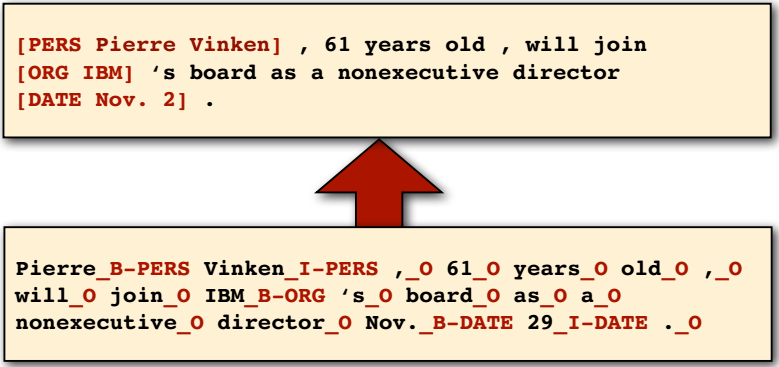 POS Tagging with a restricted Tagset?
CS@UVa
CS 6501: Text Mining
32
Recap: Viterbi algorithm
Order of computation
CS@UVa
CS 6501: Text Mining
33
Recap: train an HMMs tagger
Proper smoothing is necessary!
CS@UVa
CS 6501: Text Mining
34
Sequence labeling
CS@UVa
CS 6501: Text Mining
35
Comparing to traditional classification problems
Sequence labeling
Traditional classification
ti
yi
tj
yj
wi
xi
wj
xj
CS@UVa
CS 6501: Text Mining
36
Two modeling perspectives
CS@UVa
CS 6501: Text Mining
37
Generative V.S. discriminative models
Binary classification as an example
Generative Model’s view
Discriminative Model’s view
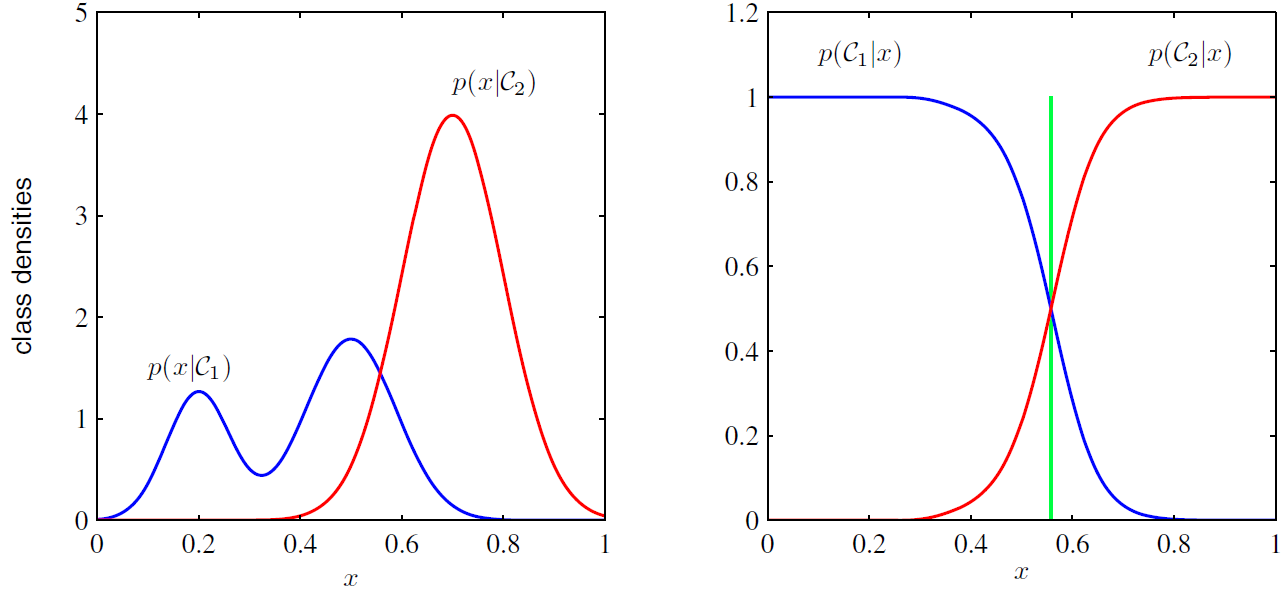 CS@UVa
CS 6501: Text Mining
38
Generative V.S. discriminative models
Generative
Discriminative
CS@UVa
CS 6501: Text Mining
39
Maximum entropy Markov models
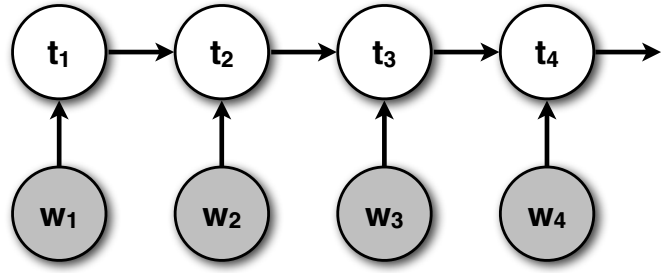 CS@UVa
CS 6501: Text Mining
40
Design features
VB
NNP
Emission-like features
Binary feature functions
ffirst-letter-capitalized-NNP(China) = 1
ffirst-letter-capitalized-VB(know) = 0
Integer (or real-valued) feature functions
fnumber-of-vowels-NNP(China) = 2
Transition-like features
Binary feature functions
ffirst-letter-capitalized-VB-NNP(China) = 1
China
know
Not necessarily independent features!
CS@UVa
CS 6501: Text Mining
41
CS@UVa
CS 6501: Text Mining
42
Parameterization of MEMMs
CS@UVa
CS 6501: Text Mining
43
Parameter estimation
Decompose the training data into such units
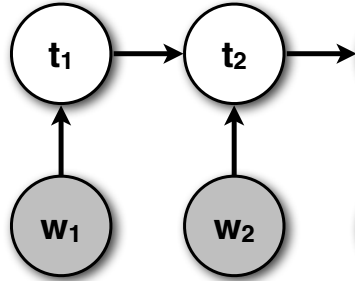 CS@UVa
CS 6501: Text Mining
44
Why maximum entropy?
We will explain this in detail when discussing the Logistic Regression models later
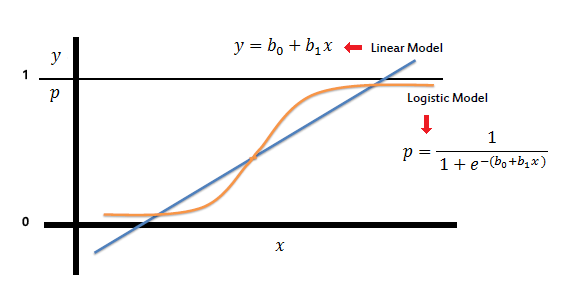 CS@UVa
CS 6501: Text Mining
45
A little bit more about MEMMs
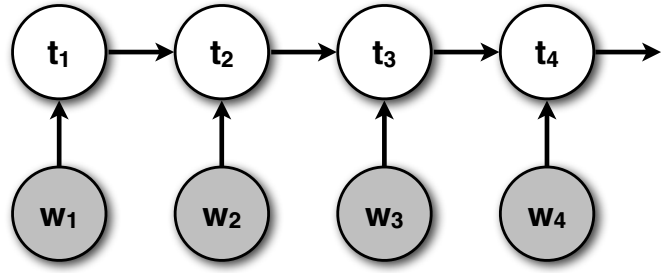 CS@UVa
CS 6501: Text Mining
46
Conditional random field
CS@UVa
CS 6501: Text Mining
47
What you should know
Definition of POS tagging problem
Property & challenges
Public tag sets
Generative model for POS tagging
HMMs
General sequential labeling problem
Discriminative model for sequential labeling
MEMMs
CS@UVa
CS 6501: Text Mining
48
Today’s reading
Speech and Language Processing
Chapter 5: Part-of-Speech Tagging
Chapter 6: Hidden Markov and Maximum Entropy Models
Chapter 22: Information Extraction (optional)
CS@UVa
CS 6501: Text Mining
49